seminář pro žadatele k 1. výzvě IROP „Vybrané úseky silnic II. a III. třídy“
18. 8. 2015
PRAHA
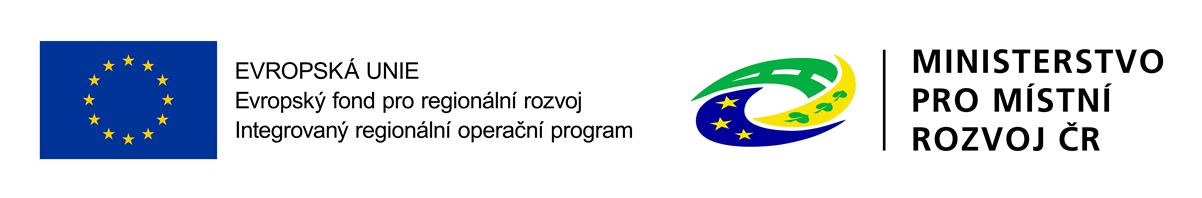 Program SEMINÁŘE
9:00 – 9:30		Prezence účastníků	

9:30 – 10:00		Zahájení, představení Integrovaného regionálního 					operačního programu, rolí Řídicího orgánu IROP a 					Centra pro regionální rozvoj České republiky

10:00 – 12:30	1. výzva IROP „Vybrané úseky silnic II. a III. třídy”: 					parametry výzvy, podporované aktivity, výše a míra 				podpory, způsobilé výdaje, povinné přílohy žádosti
				Další výzvy ve Specifickém cíli 1.1 IROP
		              Postup pro podání žádosti o podporu v MS2014+
				Systém hodnocení projektů a další administrace 					projektu
				
12:30 – 13:00	Přestávka 

13:00 – 15:00	Výběrová a zadávací řízení
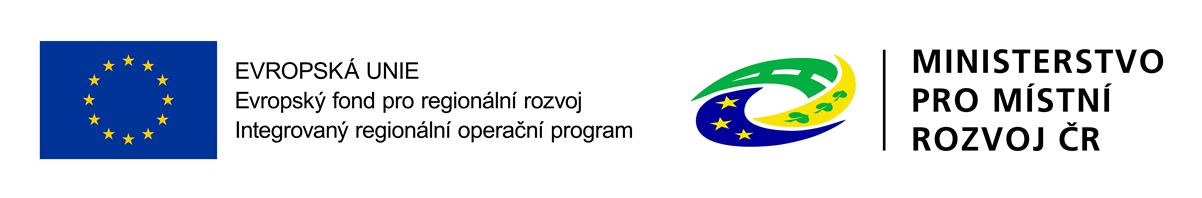 2
Integrovaný regionální operační program
Program schválila Evropská komise 4. 6. 2015
Celková alokace z EFRR: 4,64 mld. EUR 
Alokace s národním kofinancováním: cca 144 mld. Kč 
Řídicí orgán: Ministerstvo pro místní rozvoj ČR 
Zprostředkující subjekt: Centrum pro regionální rozvoj České republiky
Kofinancování: 85 % EFRR a 15 % (národní spolufinancování)
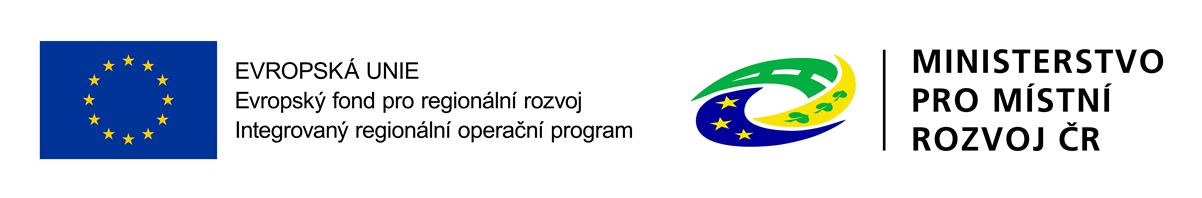 3
Role MMR A CRR
Ministerstvo pro místní rozvoj
= Řídicí orgán IROP (ŘO IROP)
řízení programu
příprava výzev a pravidel pro žadatele a příjemce
poskytovatel dotace 
Centrum pro regionální rozvoj České republiky
= zprostředkující subjekt
konzultace, příjem a hodnocení žádostí o podporu, kontroly projektů, kontroly žádostí o platbu, administrace změn, zpracování podkladů pro certifikaci výdajů
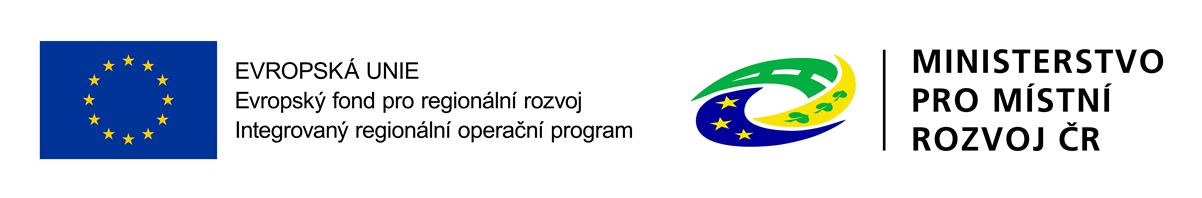 4
Pravidla pro žadatele a příjemce
Obecná pravidla - závazná pro všechny specifické cíle a výzvy
dotaceEU.cz/IROP

Specifická pravidla - pro každou výzvu samostatný dokument 
dotaceEU.cz/IROP
podporované aktivity, způsobilé výdaje, hodnotící kritéria, indikátory, povinné přílohy k žádosti o podporu
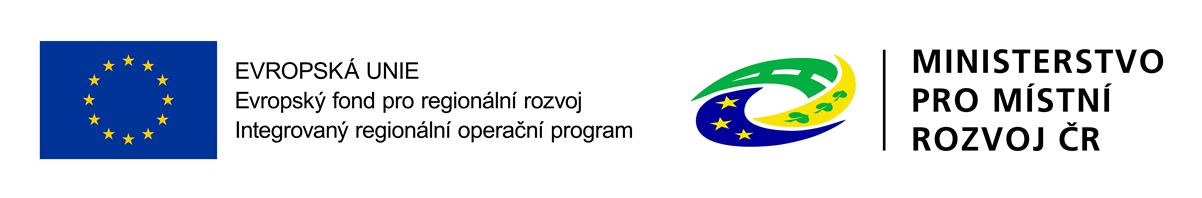 5
Pravidla pro žadatele a příjemce
Kapitoly Obecných pravidel
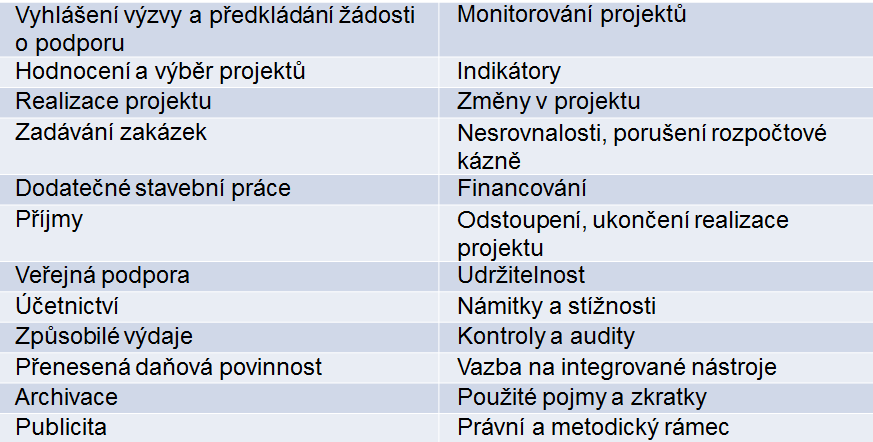 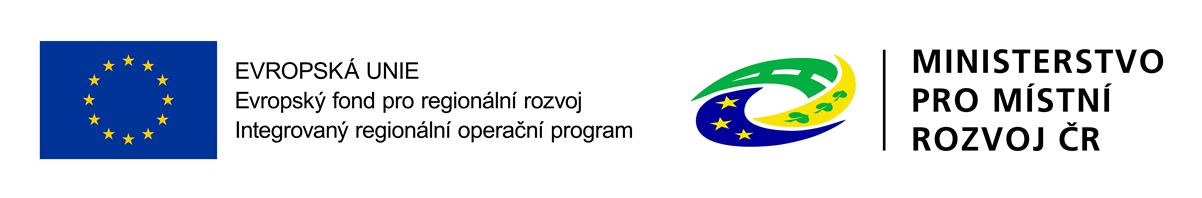 6
Harmonogram výzev IROP 2015
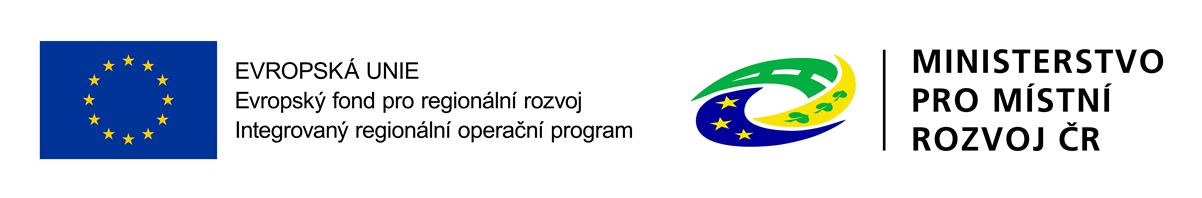 7
StruktUra IROP
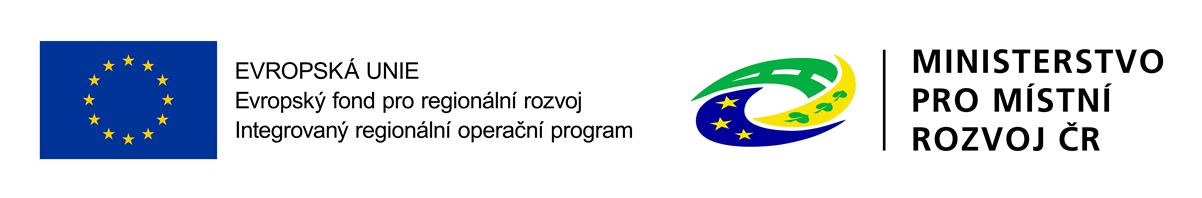 8
Prioritní osa 1: Konkurenceschopné, dostupné a bezpečné regiony
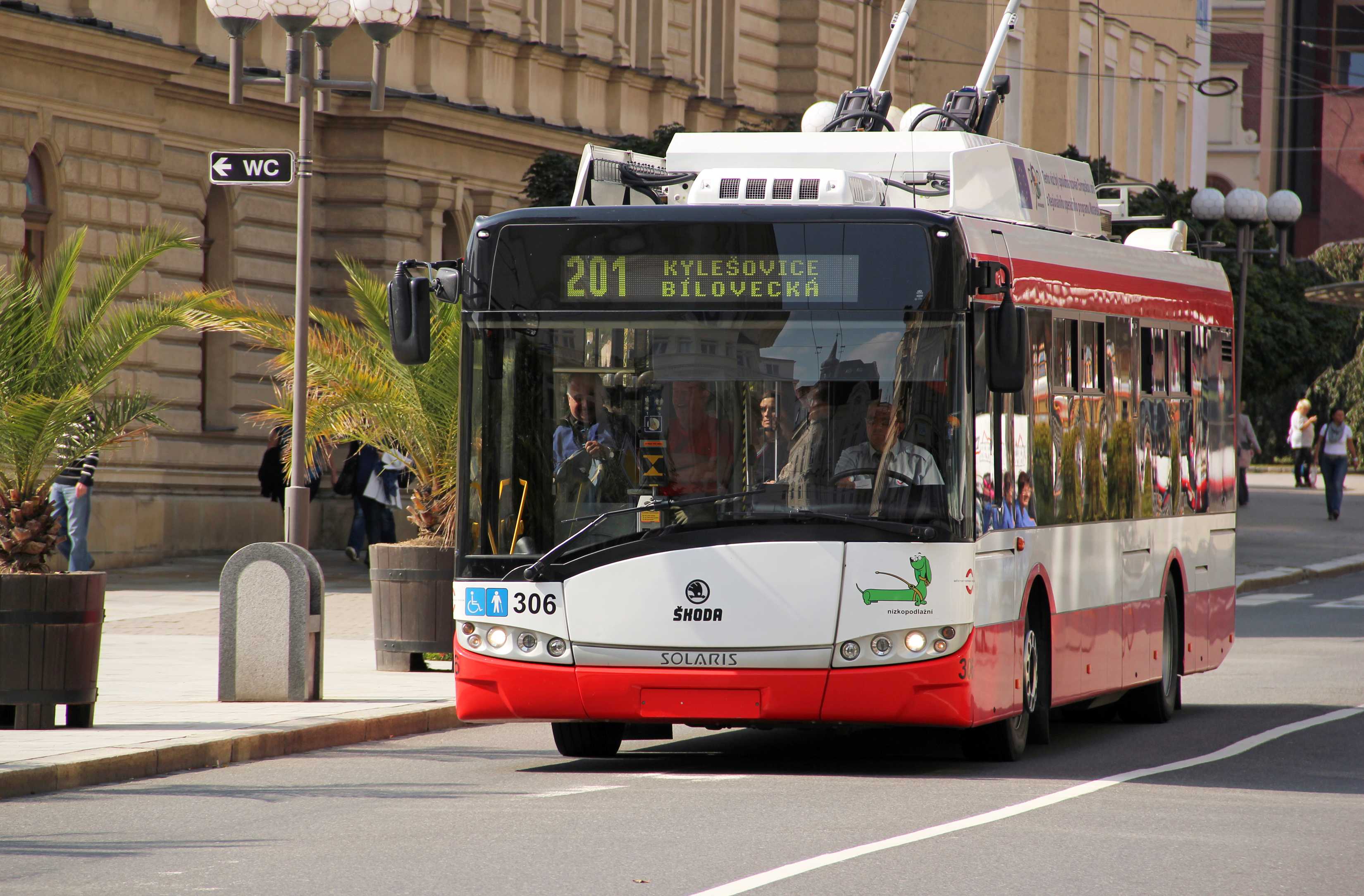 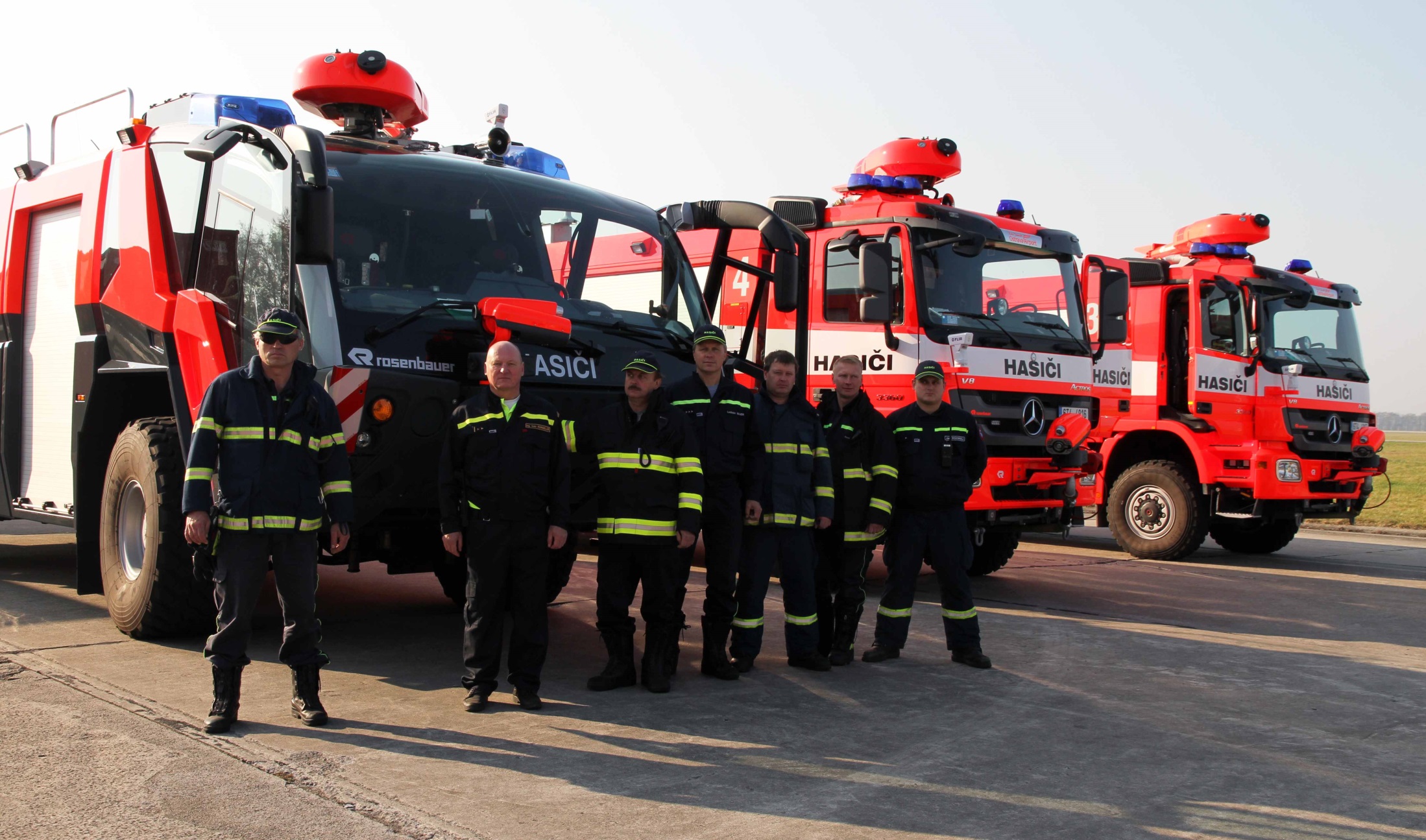 PRIORITNÍ OSA 1
Prioritní osa 1 - Infrastruktura
SC 1.1 Zvýšení regionální mobility prostřednictvím modernizace a 		rozvoje sítí regionální silniční infrastruktury navazující na 		síť TEN-T
SC 1.2 Zvýšení podílu udržitelných forem dopravy
SC 1.3 Zvýšení připravenosti k řešení a řízení rizik a katastrof
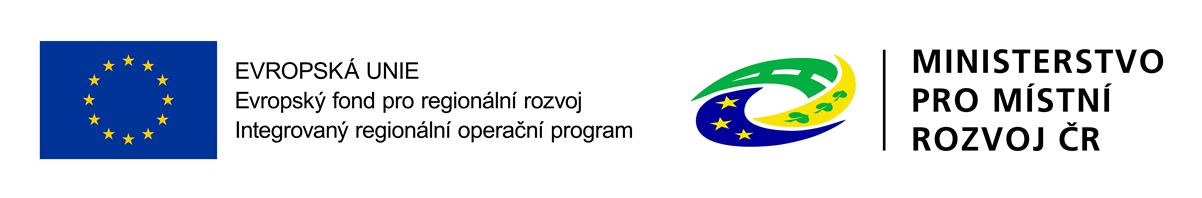 10
SC 1.1 Zvýšení regionální mobility prostřednictvím modernizacea rozvoje sítí regionální silniční infrastruktury navazující na síť TEN-T
945 mil. EUR

rekonstrukce, modernizace, popř. výstavba vybraných úseků silnic II. třídy a vybraných úseků silnic III. třídy,které plní funkce silnic vyšší třídy
realizace v rámci Prioritní regionální silniční sítě na území celé ČR mimo území hl. m. Prahy

Příjemci: kraje, organizace zřizované nebo zakládané kraji
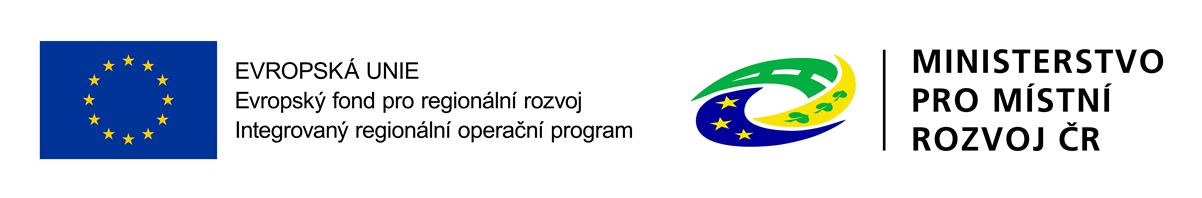 SC 1.2 Zvýšení podílu udržitelných forem dopravy
473 mil. EUR

přestupní terminály pro veřejnou dopravu
aplikace moderních technologií v dopravě 
nákup nízkoemisních a bezemisních vozidel, plnicí a dobíjecí stanice
zvýšení bezpečnosti železniční, silniční, cyklistické a pěší dopravy
rozvoj cyklodopravy a rozvoj zelené infrastruktury

Příjemci: kraje, obce, dobrovolné svazky obcí, organizace zřizované nebo zakládané kraji, organizace zřizované nebo zakládané obcemi, organizace zřizované nebo zakládané dobrovolnými svazky obcí, provozovatelé dráhy nebo drážní dopravy, dopravci ve veřejné linkové dopravě, Ministerstvo dopravy ČR, subjekty zajišťující dopravní obslužnost
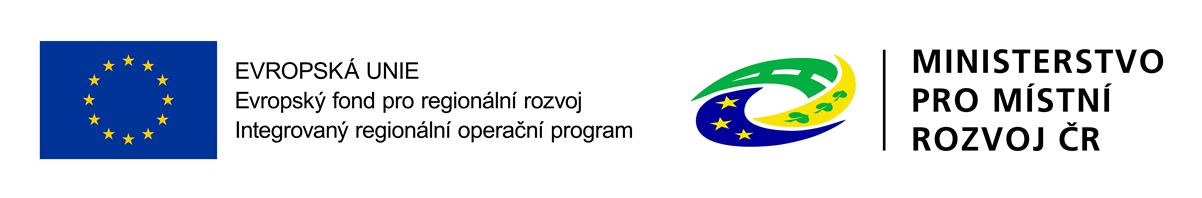 SC 1.3 Zvýšení připravenosti k řešení a řízení rizik a katastrof
151 mil. EUR

modernizace stanic složek IZS pro zajištění jejich odolnosti při mimořádné události (např. směřující k energetické soběstačnosti stanic) 
technika a prostředky pro řešení mimořádných událostí 
modernizace výcvikových zařízení a trenažerů 
ve vybraném území, kde dochází ke kumulaci negativních jevů (sucha, přívalové deště, mráz, orkány, havárie nebezpečných látek apod.) - viz Příloha č. 6 PD IROP

Příjemci: základní složky IZS (HZS, PČR, ZZS), obce, které zřizují jednotky požární ochrany (§ 29 zákona č. 133/1985 Sb., o požární ochraně) - jednotky sboru dobrovolných hasičů kategorie II a III (podle přílohy zákona o požární ochraně); organizační složky státu a jimi zřizované nebo zakládané organizace, které zajišťují vzdělávání a výcvik složek IZS
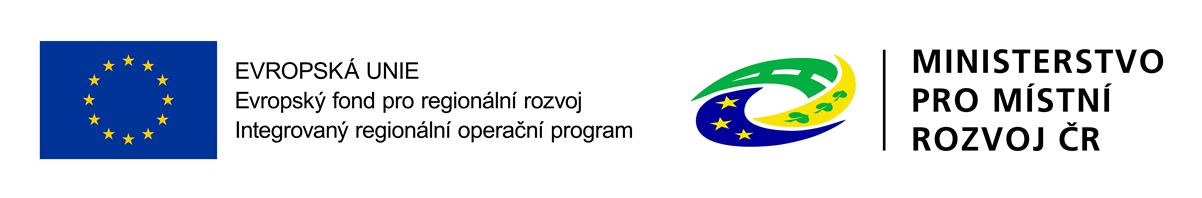 Prioritní osa 2: Zkvalitnění veřejných služeb a podmínek života pro obyvatele regionů
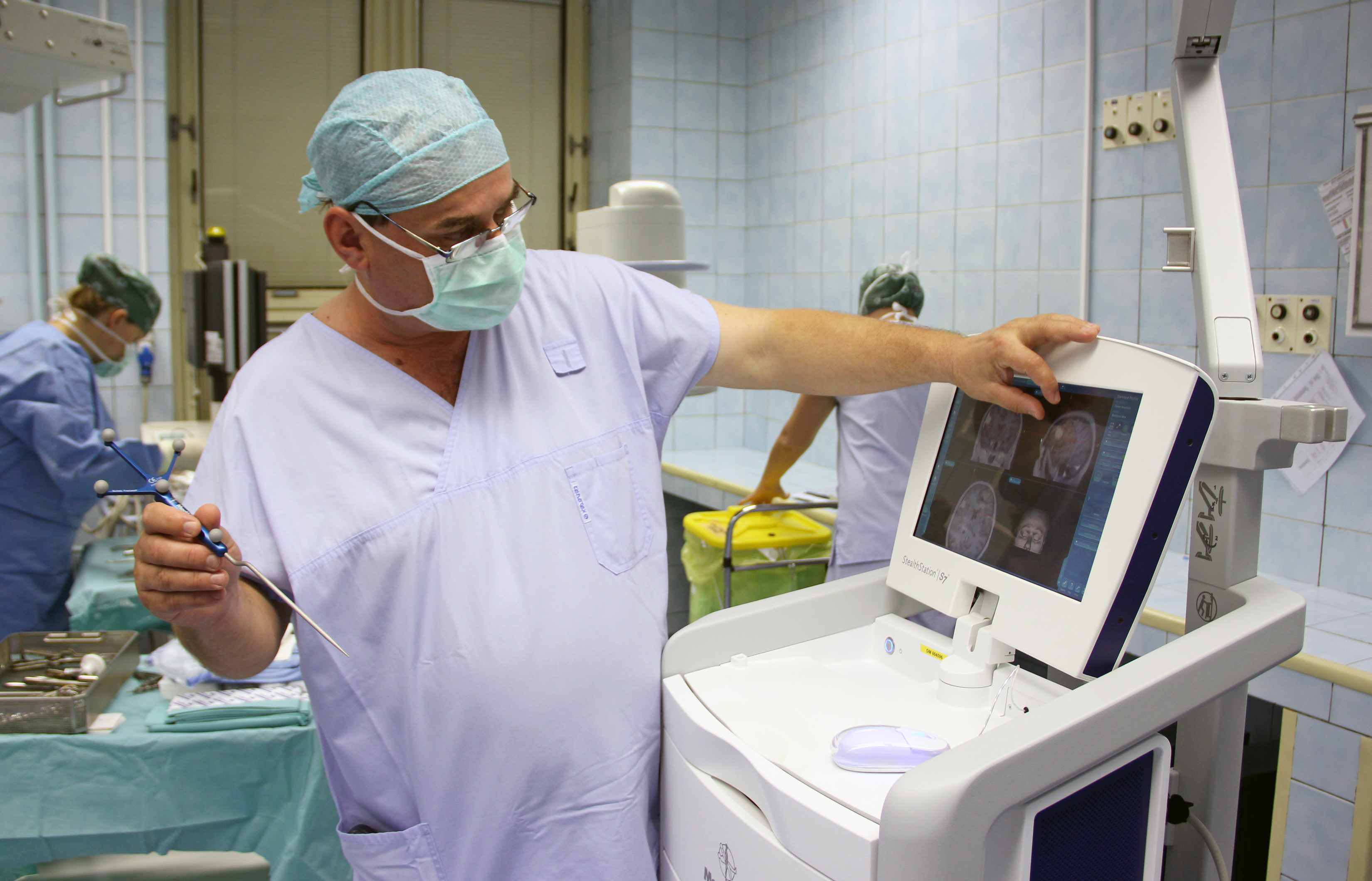 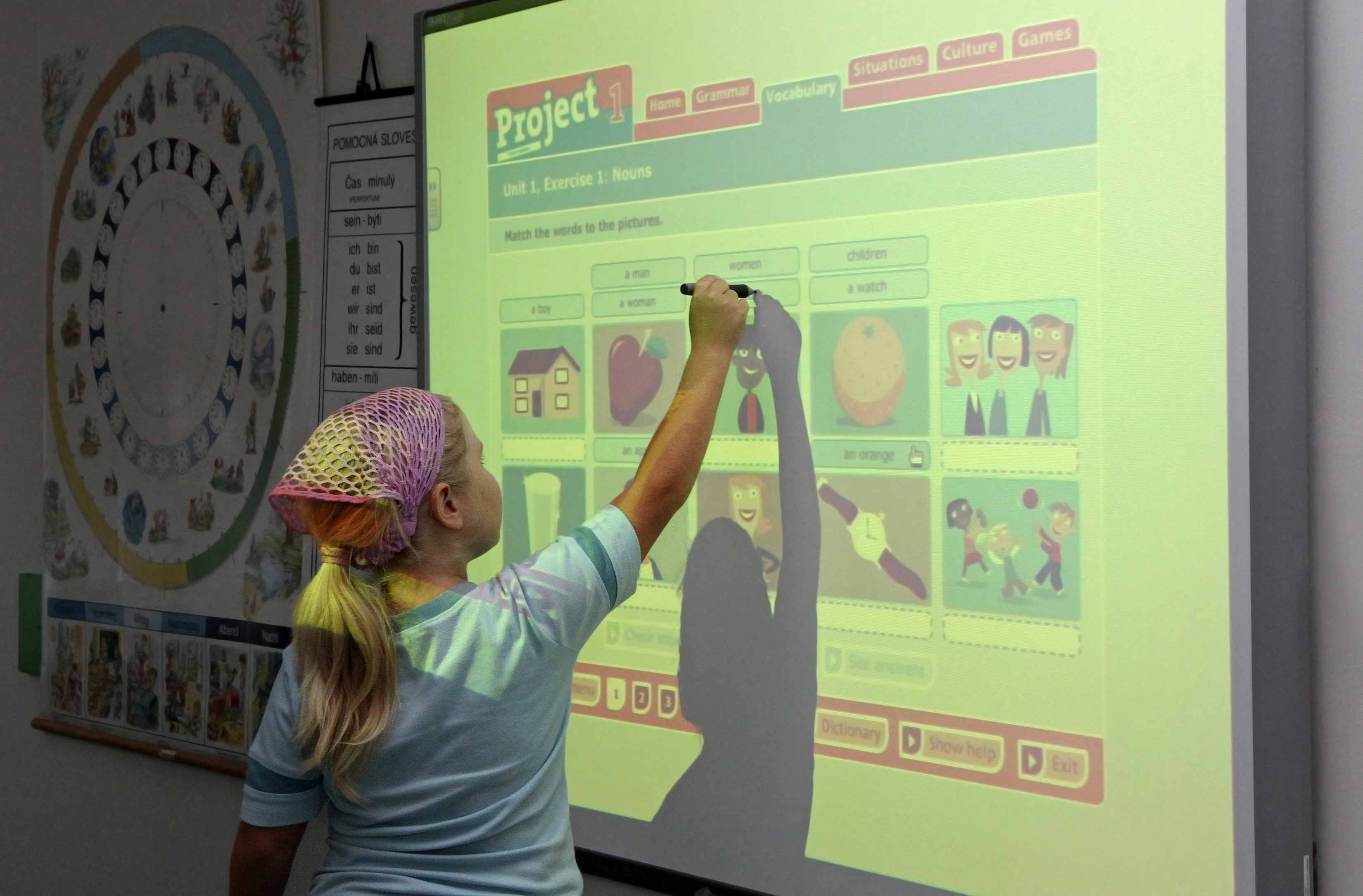 prioritní osa 2
Prioritní osa 2 - Lidé
SC 2.1 Zvýšení kvality a dostupnosti služeb vedoucí k sociální 			inkluzi
SC 2.2 Vznik nových a rozvoj existujících podnikatelských aktivit
		v oblasti sociálního podnikání
SC 2.3 Rozvoj infrastruktury pro poskytování zdravotních služeb a
		péče o zdraví
SC 2.4 Zvýšení kvality a dostupnosti infrastruktury pro vzdělávání 		a celoživotní učení
SC 2.5 Snížení energetické náročnosti v sektoru bydlení
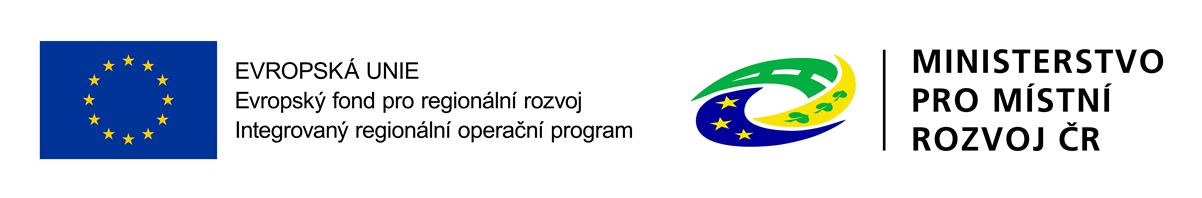 15
SC 2.1 Zvýšení kvality a dostupnosti služeb vedoucí k sociální inkluzi
338 mil. EUR

zřizování a rekonstrukce zařízení pro dosažení deinstitucionalizované péče – transformace sociálních ústavů
zřizování a rekonstrukce zařízení komunitní péče
infrastruktura komunitních center
pořízení bytů a bytových domů pro sociální bydlení
nebudou podporovány ubytovny, substandardní a segregované bydlení

Příjemci: nestátní neziskové organizace, organizační složky státu, příspěvkové organizace organizačních složek státu, kraje, organizace zřizované nebo zakládané kraji, obce, organizace zřizované nebo zakládané obcemi, dobrovolné svazky obcí, organizace zřizované nebo zakládané dobrovolnými svazky obcí, církve, církevní organizace
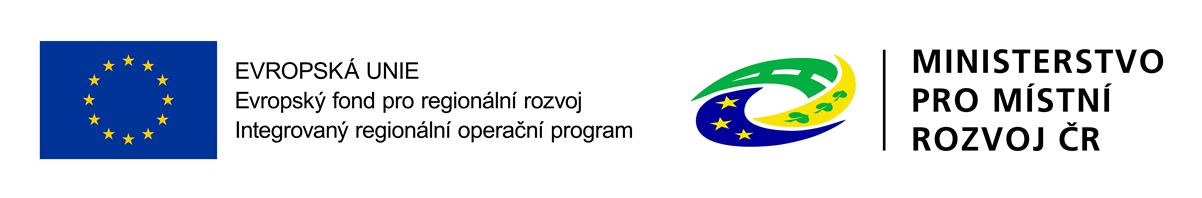 SC 2.2 Vznik nových a rozvoj existujících podnikatelských aktivit
v oblasti sociálního podnikání
26 mil. EUR

výstavba, rekonstrukce, rozšíření a vybavení sociálních podniků
návaznost na aktivity OP Zaměstnanost:
zavedení systému podpory startu, rozvoje a udržitelnosti sociálních podniků; 
vzdělávání osob sociálně vyloučených a osob ohrožených sociálním vyloučením na trhu práce s cílem podpory vzniku nových podnikatelských aktivit zaměřených na sociální podnikání

Příjemci: osoby samostatně výdělečné činné, malé a střední podniky, obce, kraje, organizace zřizované nebo zakládané kraji, organizace zřizované nebo zakládané obcemi, dobrovolné svazky obcí, organizace zřizované nebo zakládané dobrovolnými svazky obcí, nestátní neziskové organizace, církve a církevní org.
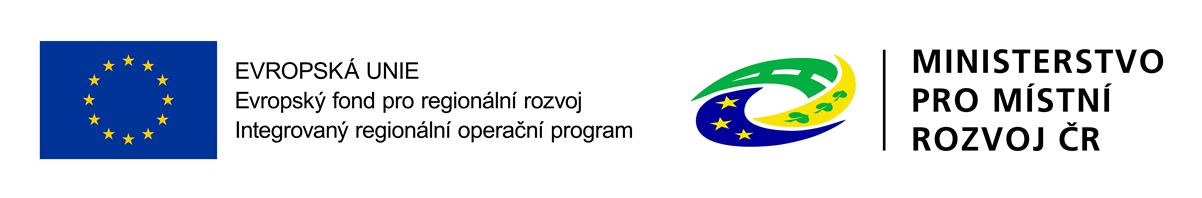 SC 2.3 Rozvoj infrastruktury pro poskytování zdravotních služeb a péče o zdraví
284 mil. EUR

pořízení přístrojů a nezbytné stavební úpravy pro vysoce specializovanou péči (síť onkogynekologických a perinatologických pracovišť) 
modernizace přístrojového vybavení nemocnic pro návaznou péči
opatření směřující k transformaci psychiatrické péče (např. centra duševního zdraví, zázemí pro mobilní týmy, psychiatrické ordinace)

Příjemci: PO MZd, kraje, organizace zřizované a zakládané kraji/obcemi, obce, DSO, NNO, subjekty poskytující veřejnou službu, církve, církevní organizace
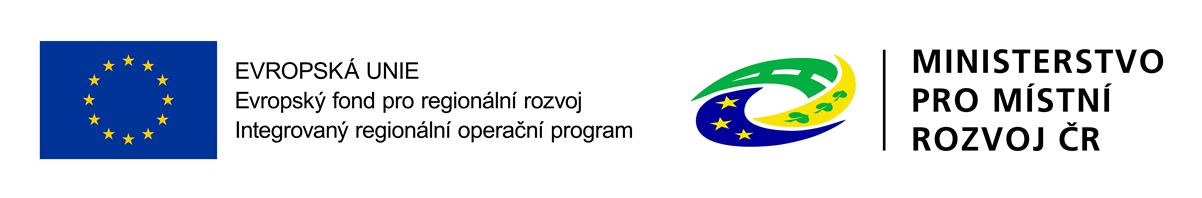 SC 2.4 Zvýšení kvality a dostupnosti infrastruktury pro vzdělávání 
a celoživotní učení
473 mil. EUR

výstavba a v odůvodněných případech rozšíření kapacit pro předškolní vzdělávání
výstavba a rozšiřování kapacit základních škol v sociálně vyloučených lokalitách
výstavba, rekonstrukce a vybavení učeben, laboratoří, dílen a pozemků pro výuku přírodovědných, technických, jazykových a počítačových oborů a předmětů
úpravy budov a učeben, vybavení pro žáky se specifickými vzdělávacími potřebami
rozvoj vnitřní konektivity škol a školských zařízení, připojení k internetu
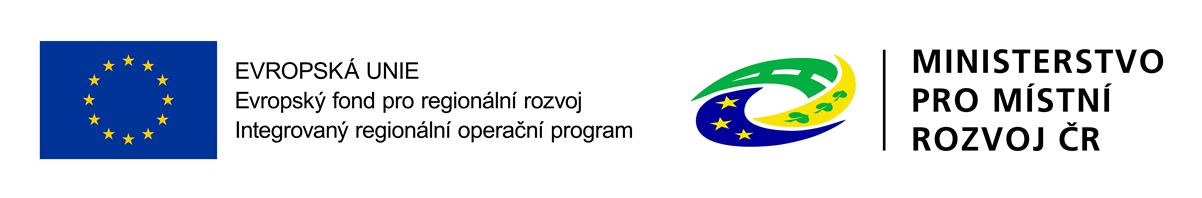 SC 2.4 Zvýšení kvality a dostupnosti infrastruktury pro vzdělávání 
a celoživotní učení
doplňková zeleň v okolí budov
nelze podporovat všeobecnou vzdělávací infrastrukturu
návaznost na měkké aktivity z OP VVV - Regionální školství 

Příjemci: školy a školská zařízení v oblasti předškolního, základního a středního vzdělávání a vyšší odborné školy, další subjekty podílející se na realizaci vzdělávacích aktivit, kraje, organizace zřizované nebo zakládané kraji, obce, organizace zřizované nebo zakládané obcemi, nestátní neziskové organizace, církve a církevní organizace, organizační složky státu a jejich příspěvkové organizace
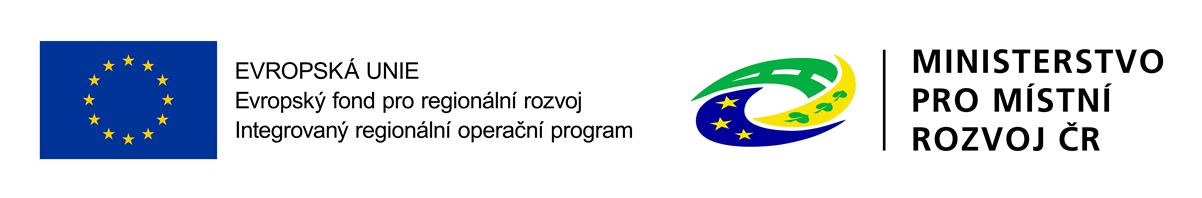 SC 2.5 Snížení energetické náročnosti v sektoru bydlení
623 mil. EUR

zateplení obvodového pláště, stěnových, střešních, stropních a podlahových konstrukcí, výměna a rekonstrukce oken a dveří
prvky pasivního vytápění a chlazení, stínění a instalace systémů řízeného větrání s rekuperací odpadního vzduchu
výměna a pořízení šetrných, ekologických zařízení pro vytápění nebo přípravu teplé užitkové vody
výměna rozvodů tepla a vody

Příjemci: vlastníci bytových domů a společenství vlastníků bytových jednotek - budovy se čtyřmi a více bytovými jednotkami
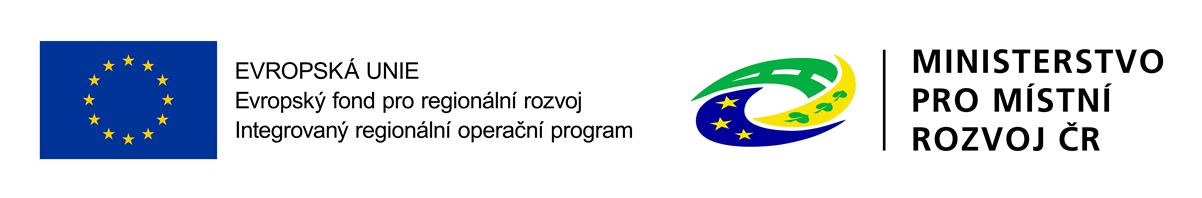 PRIORITNÍ OSA 3:Dobrá správa území a zefektivnění veřejných institucí
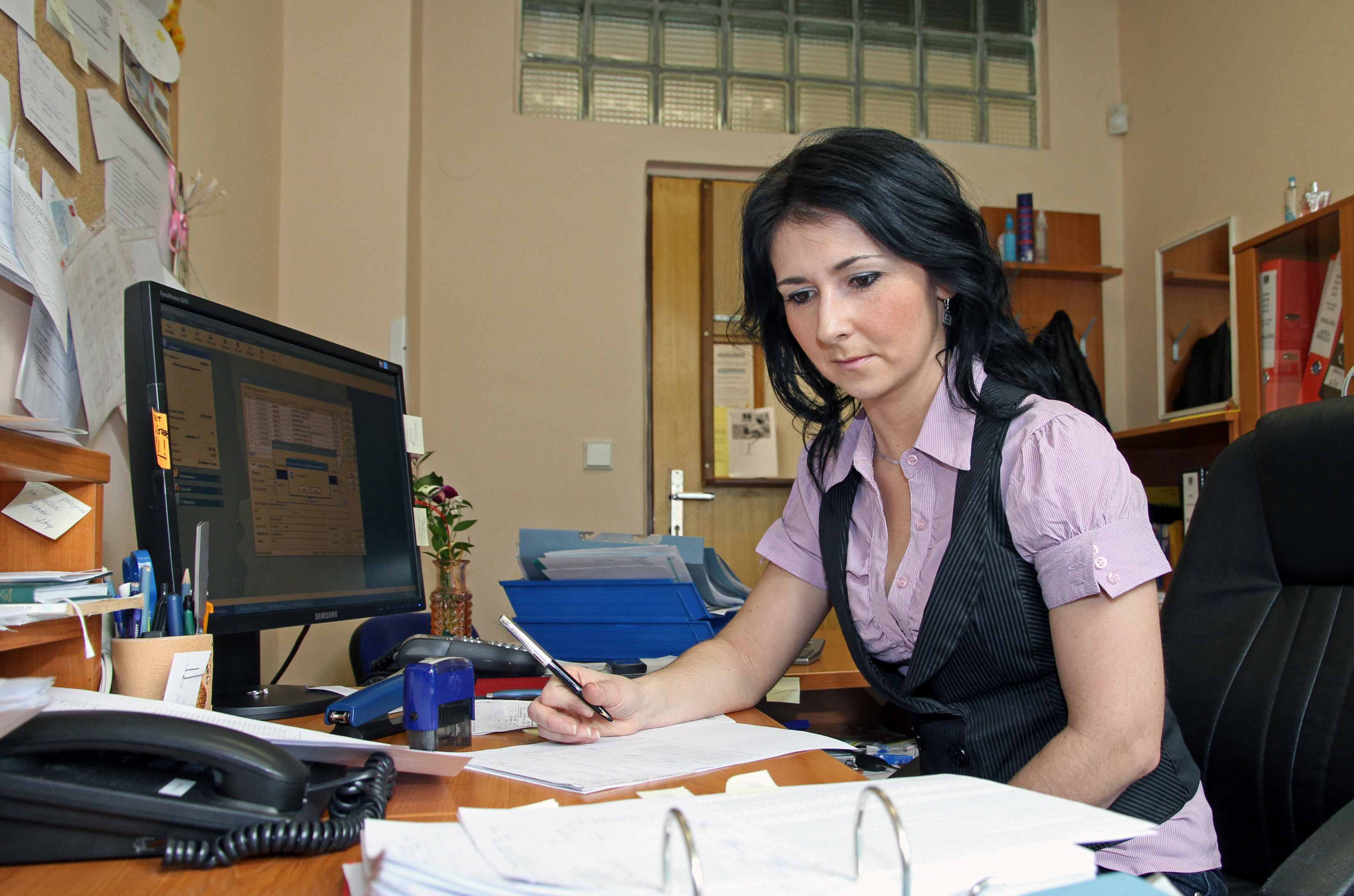 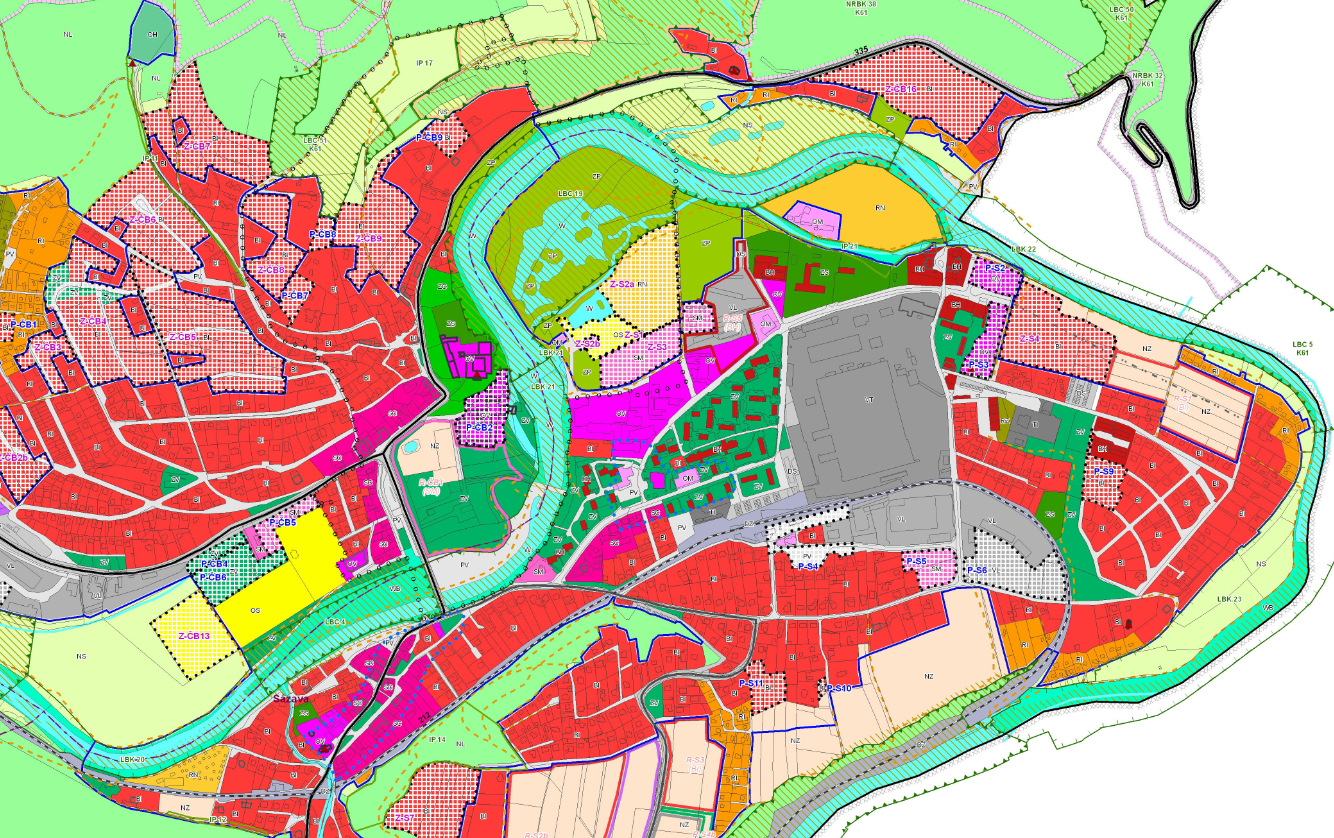 prioritní osa 3
Prioritní osa 3 – Instituce
SC 3.1 Zefektivnění prezentace, posílení ochrany a 					rozvoje kulturního dědictví
SC 3.2 Zvyšování efektivity a transparentnosti veřejné 					správy prostřednictvím rozvoje využití a kvality 					systémů IKT
SC 3.3 Podpora pořizování a uplatňování dokumentů 					územního rozvoje
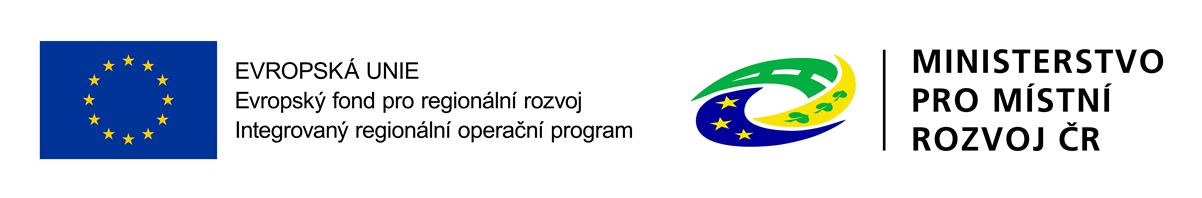 23
SC 3.1 Zefektivnění prezentace, posílení ochrany a rozvoje kulturního dědictví
425 mil. EUR

revitalizace a zatraktivnění památek na Seznamu UNESCO a památek zařazených na Indikativní seznam UNESCO
revitalizace a zatraktivnění národních kulturních památek k 1. 1. 2014 a památek evidovaných v Indikativním seznamu národních kulturních památek k 1. 1. 2014
zefektivnění ochrany a využívání sbírkových a knihovních fondů a jejich zpřístupnění (státní a krajská muzea a knihovny)

Příjemci: vlastníci památek, muzeí a knihoven nebo subjekty s právem hospodaření (dle zápisu v katastru nemovitostí), kromě fyzických osob nepodnikajících
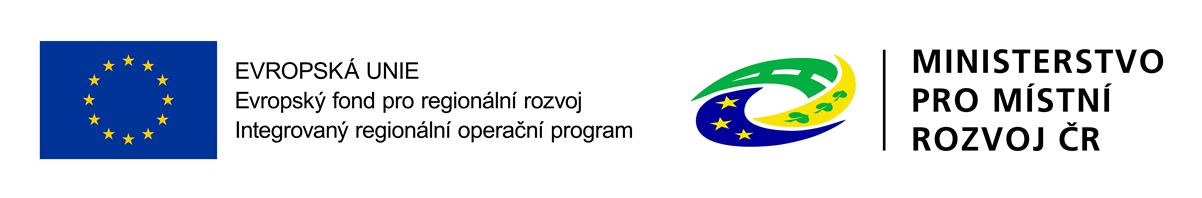 SC 3.2 Zvyšování efektivity a transparentnosti veřejné správy prostřednictvím rozvoje využití a kvality systémů IKT
330 mil. EUR

rozšíření, propojení, konsolidace datového fondu, zajištění úplného elektronického podání a elektronizaci agend (např. eCulture, eHealth, eJustice, eProcurement)
modernizace informačních a komunikačních systémů pro specifické potřeby subjektů veřejné správy a složek integrovaného záchranného systému
kybernetická bezpečnost (bezpečné sdílení dat)

Příjemci: organizační složky státu, příspěvkové organizace  organizačních složek státu, obce, organizace zřizované nebo zakládané obcemi, kraje, organizace zřizované nebo zakládané kraji, státní organizace
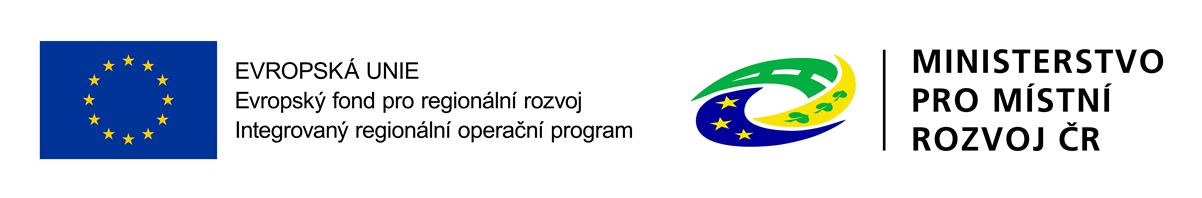 prioritní osa 4
Prioritní osa 4 - Komunitně vedený místní rozvoj

SC 4.1 Posílení komunitně vedeného místního rozvoje za účelem
		zvýšení kvality života ve venkovských oblastech a
		aktivizace místního potenciálu
SC 4.2 Posílení kapacit komunitně vedeného místního rozvoje za 		účelem zlepšení řídících a administrativních schopností 		MAS
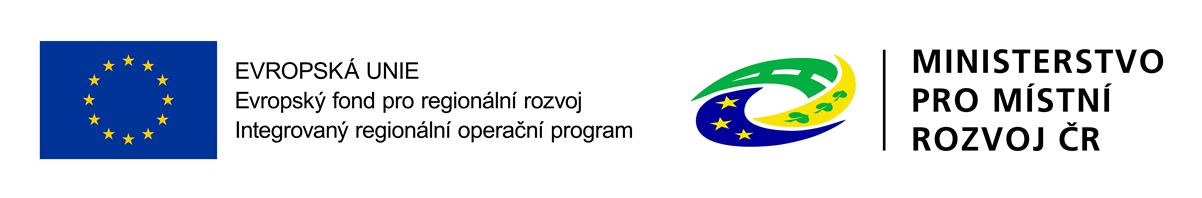 26
PRIORITNÍ OSA 4KOMUNITNĚ VEDENÝ MÍSTNÍ ROZVOJ
304 mil. EUR

zlepšení kvality života a využití potenciálu na venkově podporou aktivit uvedených ve strategiích komunitně vedeného místního rozvoje (MAS) a spadajících pod specifické cíle 1.2, 1.3, 2.1, 2.2, 2.3, 2.4, 3.1, 3.3 IROP
projekty realizované ve 4. prioritní ose IROP podléhají stejným pravidlům, jako projekty v ostatních prioritních osách
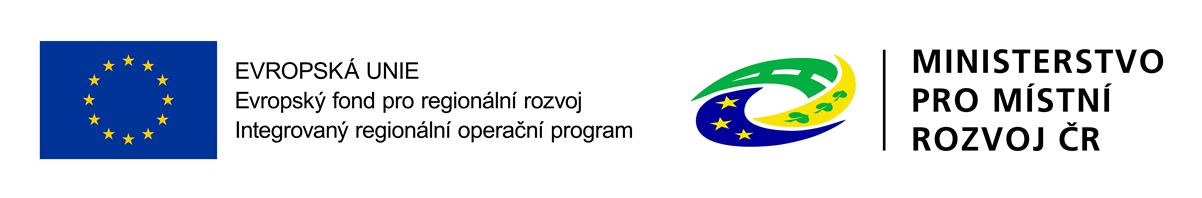 1. výzva IROP„Vybrané úseky silnic II. a III. třídy“SC 1.1 – Zvýšení regionální mobility prostřednictvím modernizace a rozvoje sítí regionální silniční infrastruktury navazující na síť TEN-T
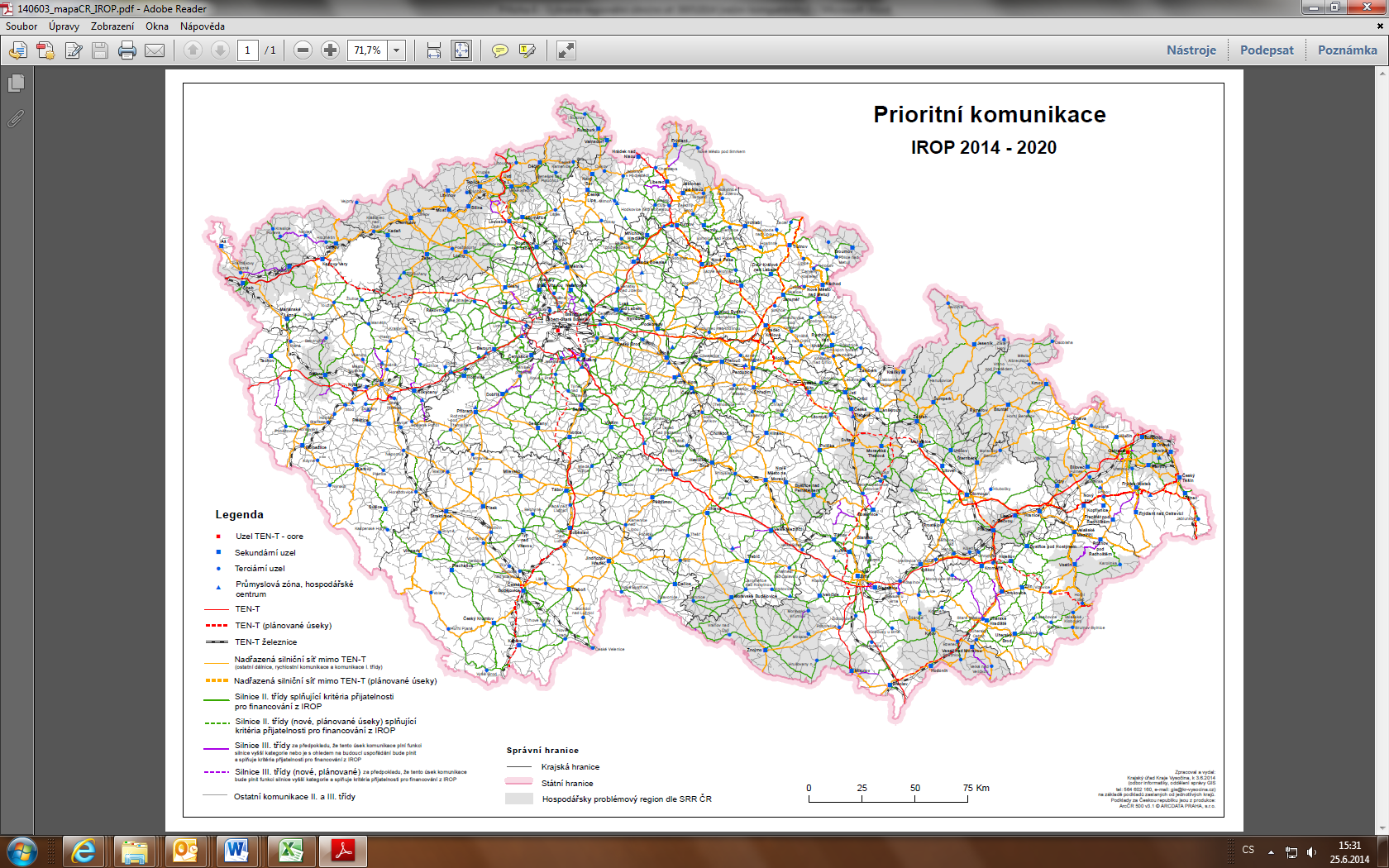 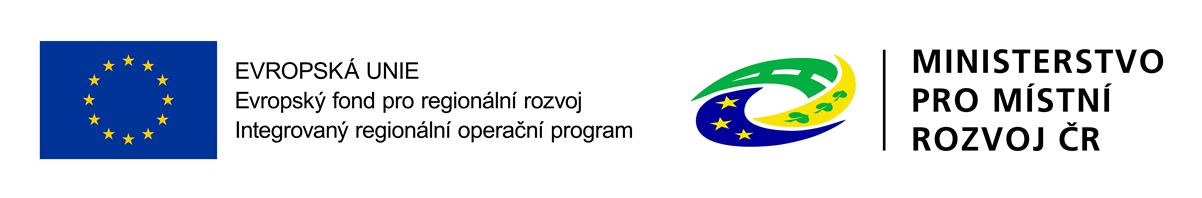 28
1. výzva IROP„Vybrané úseky silnic II. a III. třídy“
Vyhlášení výzvy: 	31. 7. 2015
Příjem žádostí: 	od 21. 9. 2015 do 31. 3. 2017
Průběžná výzva – hodnocení projektů probíhá průběžně dle data podání žádosti
Datum zahájení realizace projektu: 	od 1. 1. 2014
Datum ukončení realizace projektu: 	do 31. 10. 2018
realizace projektu nesmí být ukončena před datem podání žádosti o podporu
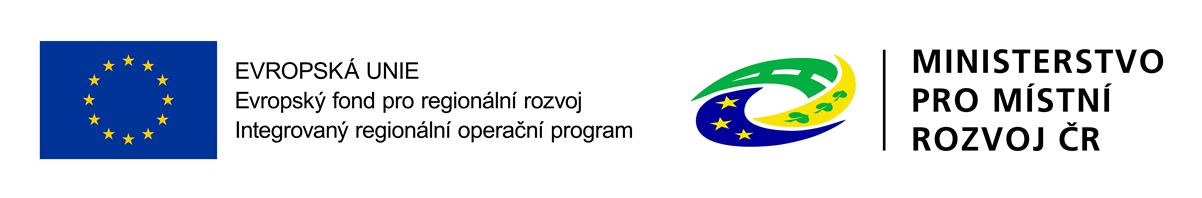 29
1. výzva IROP„Vybrané úseky silnic II. a III. třídy“
Datem zahájení realizace projektu se rozumí datum prvního právně závazného aktu smluvního vztahu týkajícího se aktivit projektu, na které jsou vynaloženy způsobilé výdaje, nejdříve1. 1. 2014.

Datem ukončení realizace projektu se rozumí datum, do kterého budou prokazatelně uzavřeny všechny aktivity projektu. Datum podepsání protokolu o předání a převzetí díla nesmí překročit termín ukončení realizace projektu, uvedený v Rozhodnutí o poskytnutí dotace (dále jen „Rozhodnutí“).
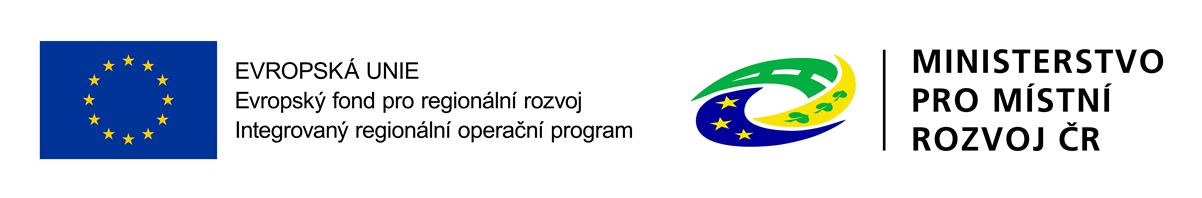 30
1. výzva IROP„Vybrané úseky silnic II. a III. třídy“
Podporované aktivity: 	rekonstrukce, modernizace,							popř. výstavba vybraných úseků silnic							II. třídy a vybraných úseků silnic III. tř., 							které plní funkce silnic vyšší třídy
							
Oprávnění žadatelé: kraje, organizace zřizované nebo 								zakládané kraji za účelem výkonu 								vlastnických práv a povinností k silnicím						II. a III. třídy

Území realizace: prioritní regionální silniční síť na území celé 						ČR mimo území hl. m. Prahy
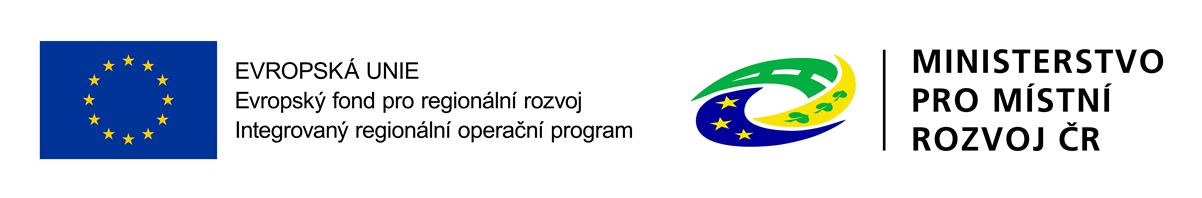 31
1. výzva IROP„Vybrané úseky silnic II. a III. třídy“
Výše celkových způsobilých výdajů na žádost:
minimální – 5 mil. Kč
maximální – není stanovena
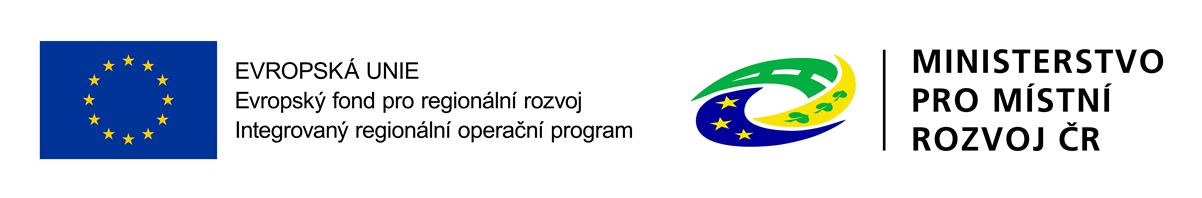 32
1. výzva IROP„Vybrané úseky silnic II. a III. třídy“
Podporované aktivity jsou rozděleny na hlavní a vedlejší.

Hlavní podporovanou aktivitou je realizace staveb.

Na hlavní aktivitu projektu musí být zaměřeno minimálně 85 % způsobilých výdajů projektu.Jedná se o specifické kritérium přijatelnosti projektu.
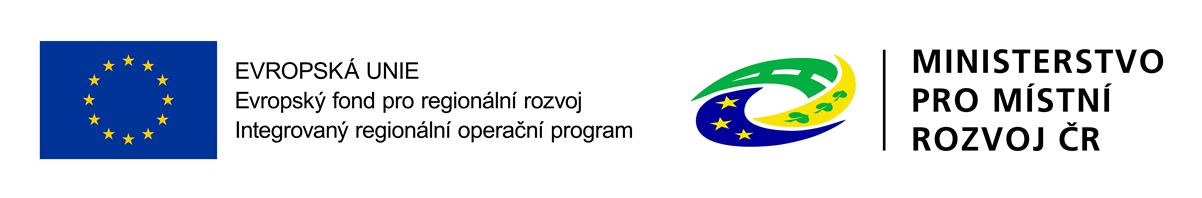 33
1. výzva IROP„Vybrané úseky silnic II. a III. třídy“
Hlavní podporovaná aktivita
rekonstrukce, modernizace, popř. výstavba vybraných úseků silnic II. třídy a vybraných úseků silnic III. třídy, které plní funkce silnic vyšší třídy, budování obchvatů sídel, technického zhodnocení a výstavby mostů, zklidnění průtahů a výstavby okružních křižovatek,
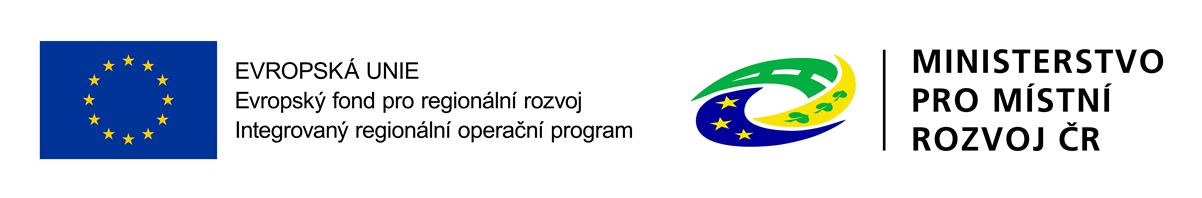 34
1. výzva IROP„Vybrané úseky silnic II. a III. třídy“
Hlavní podporovaná aktivita
realizace zmírňujících a kompenzačních opatření pro minimalizaci negativních vlivů na životní prostředí (např. protihlukové stěny a valy, objekty pro zajištění průchodnosti komunikací pro volně žijící živočichy, migrační zábrany, výsadba doprovodné zeleně) a prvků sloužících ke zvýšení bezpečnosti silničního provozu (např. veřejné osvětlení v místech přechodů pro chodce, senzory a aktivní prvky inteligentních dopravních systémů) vždy při současné rekonstrukci, modernizaci nebo výstavbě vybraného úseku řešené pozemní komunikace.
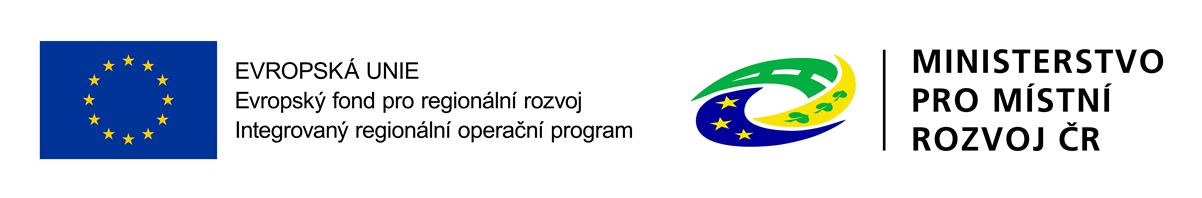 35
1. výzva IROP„Vybrané úseky silnic II. a III. třídy“
Vedlejší podporované aktivity, nezbytné k realizaci staveb
zejména realizace vyvolaných investic,zpracování projektových dokumentací,výkup nemovitostí podmiňujících výstavbu,provádění inženýrské činnosti ve výstavbě.
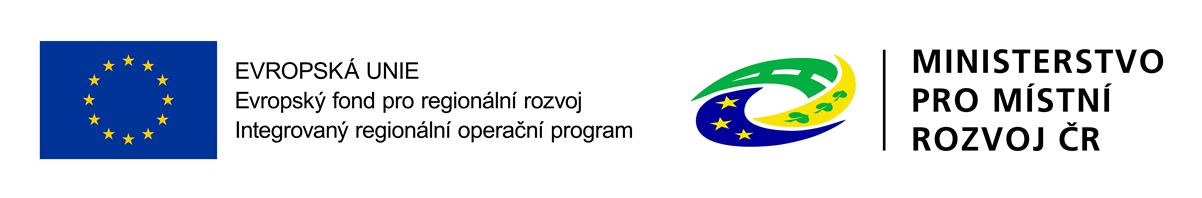 36
1. výzva IROP„Vybrané úseky silnic II. a III. třídy“
Projekty rekonstrukcí/modernizací silnic:
stavební a montážní práce, úpravy a dodávky, kterými se provádí, kromě zvýšení únosnosti stávající vozovky, úpravy směrového či výškového vedení, případně účelné úpravy šířkového uspořádání,
stavební úpravy mostních objektů či křižovatek,
technické řešení musí být v souladu s platnou legislativou, technickými normami a musí vycházetz diagnostických posudků.
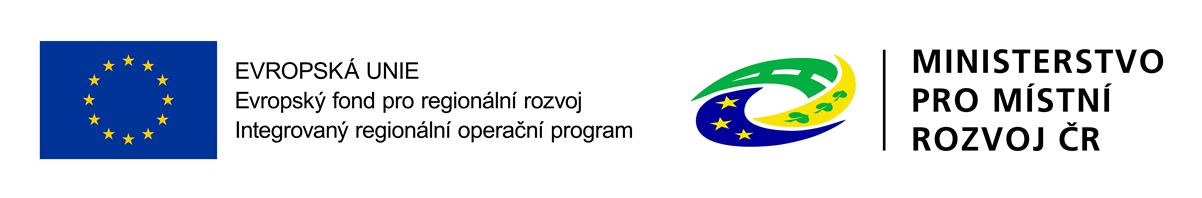 37
1. výzva IROP„Vybrané úseky silnic II. a III. třídy“
Způsobilé výdaje musí:
být vynaloženy v souladu s cíli IROP a  specifického cíle 1.1;
přímo souviset s realizací projektu;
musí vzniknout a být vynaloženy v období od 1. 1. 2014 do data ukončení projektu podle Rozhodnutí;
být doloženy průkaznými doklady.
Způsobilé výdaje nesmí:
přesáhnout výši výdajů uvedenou v každé jednotlivé smlouvě uzavřené s dodavatelem.
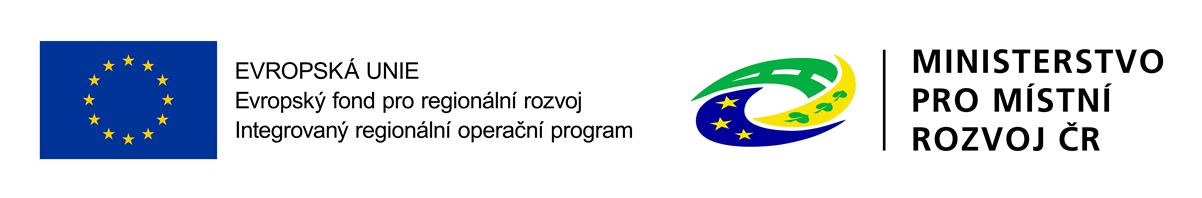 38
1. výzva IROP„Vybrané úseky silnic II. a III. třídy“
Na hlavní aktivitu projektu musí být vynaloženo minimálně85 % celkových způsobilých výdajů projektu.

Na vedlejší aktivity projektu může být vynaloženo maximálně 15 % celkových způsobilých výdajů projektu.

Výdaje na vedlejší aktivity projektu celkem jsou způsobilé do výše 15 % celkových způsobilých výdajů projektu. Část výdajů na vedlejší aktivity projektu nad 15 % celkových způsobilých výdajů projektu je nezpůsobilá.
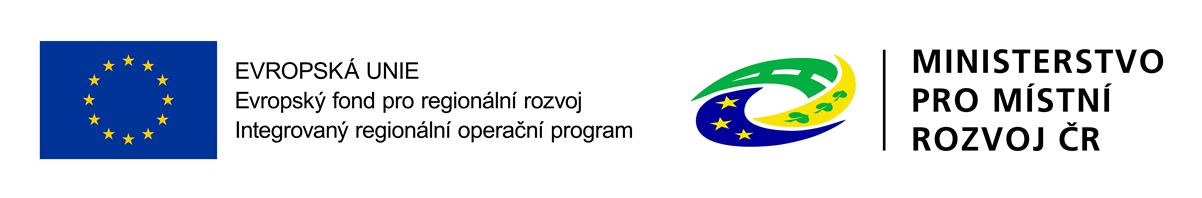 39
1. výzva IROP„Vybrané úseky silnic II. a III. třídy“
Způsobilé výdaje na hlavní aktivitu projektu:
STAVBY
výdaje na realizaci vybraných součástí a příslušenství silnice podle zákona č. 13/1997 Sb.:
všechny konstrukční vrstvy vozovek a krajnic, přidružené a přídatné pruhy, včetně zastávkových pruhů linkové osobní dopravy,
mostní objekty, po nichž je komunikace vedena, včetně chodníků, revizních zařízení, ochranných štítů a sítí na nich, strojní vybavení sklopných mostů, ledolamy, propustky, lávky pro chodce nebo cyklisty,
tunely, galérie, opěrné, zárubní, obkladní a parapetní zdi, tarasy, násypy a svahy, dělicí pásy, příkopy a ostatní povrchová odvodňovací zařízení, silniční pomocné pozemky,
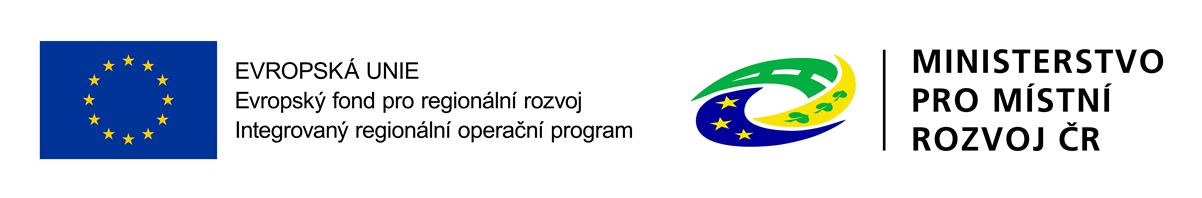 40
1. výzva IROP„Vybrané úseky silnic II. a III. třídy“
svislé dopravní značky, zábradlí na mostech, zdech a mimo průjezdní úsek silnice, odrazníky, svodidla, pružidla, směrové sloupky, dopravní knoflíky, staničníky, mezníky, vodorovná dopravní značení, dopravní ostrůvky, odrazné a vodicí proužky a zpomalovací prahy,
únikové zóny, protihlukové stěny a protihlukové valy, pokud jsou umístěny na silničním pozemku,
dešťové vpusti s šachtou a přípojkou do kanalizačního řadu,
kanalizace, včetně úprav k odvádění vody, lapolů a sedimentačních nádrží, sloužící výlučně k odvádění povrchových vod z komunikace,
podchody a zařízení pro zajištění a zabezpečení přechodů pro chodce mimo průjezdní úsek silnice,
přenosné svislé dopravní značky a dopravní zařízení,
hlásiče náledí, hlásky a jiná zařízení pro provozní informace,
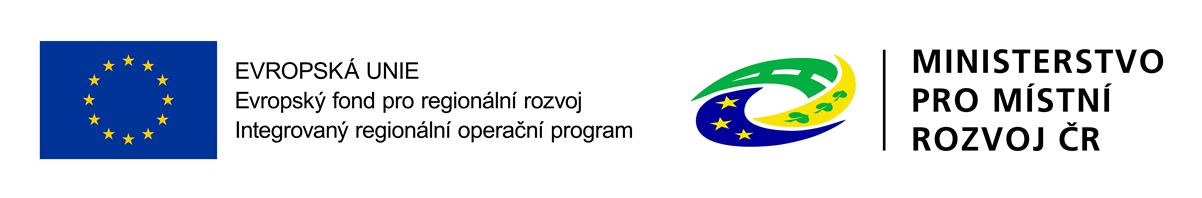 41
1. výzva IROP„Vybrané úseky silnic II. a III. třídy“
veřejné osvětlení mimo průjezdní úsek silnice jako bezpečnostní opatření, světelná signalizační zařízení k řízení provozu mimo průjezdní úsek silnice,
silniční vegetace mimo průjezdní úsek silnice,
zařízení zabraňující vniknutí volně žijících živočichů,
výdaje na realizaci:
podchodů a zařízení pro zajištění a zabezpečení přechodů pro chodce v průjezdním úseku silnice,
veřejného osvětlení v průjezdním úseku silnice jako bezpečnostní opatření,
světelných signalizačních zařízení k řízení provozu v průjezdním úseku silnice,
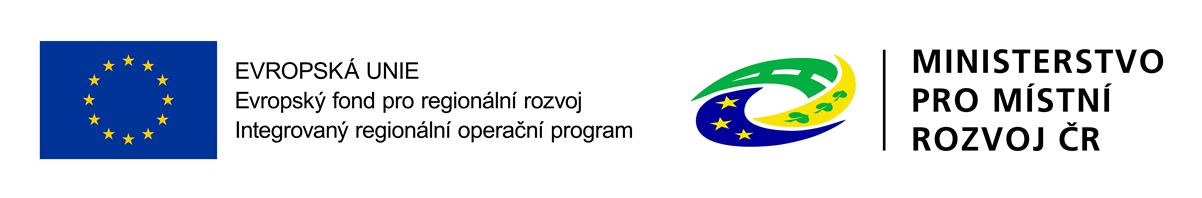 42
1. výzva IROP„Vybrané úseky silnic II. a III. třídy“
silniční vegetace v průjezdním úseku silnice a vegetačních úprav stavbou dotčených nezpevněných pozemků,
únikových zón, protihlukových stěn a protihlukových valů umístěných mimo silniční pozemek,
další výdaje spojené s realizací stavby silnice:
výdaje na přípravu staveniště, včetně demolice objektů podmiňujících výstavbu a manipulace s kulturními vrstvami zeminy,
výdaje na rekultivaci ploch původně zastavěných stavbou dotčených pozemků.
DPH
pokud nemá plátce DPH k podporovaným aktivitám nárok na odpočet vstupu; DPH je způsobilým výdajem, jen je-li způsobilým výdajem plnění, ke kterému se vztahuje.
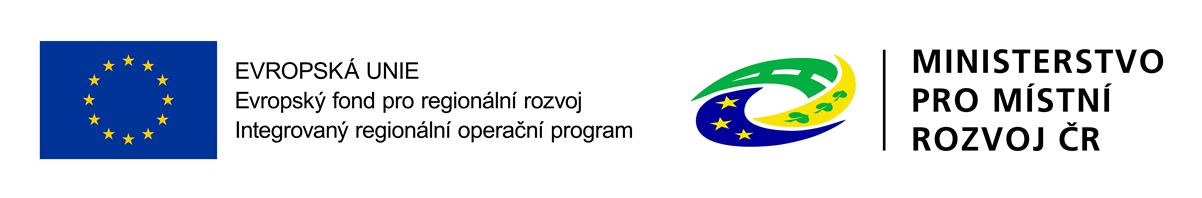 43
1. výzva IROP„Vybrané úseky silnic II. a III. třídy“
Způsobilé výdaje na vedlejší aktivity projektu:
STAVBY
výdaje na realizaci následujících stavbou vyvolaných investic:
výdaje na stavbou vyvolané úpravy a přeložky stávajících pozemních komunikací a připojení sousedních nemovitostí,
výdaje na stavbou vyvolané úpravy a přeložky stávajících inženýrských sítí a drážních objektů,
výdaje na pomocné dopravní stavby a opatření, jejichž návrh je v projektové dokumentaci řádně zdůvodněn, a protihluková opatření, jako je výměna oken objektů chráněných před nadlimitním hlukem podle zákona č. 258/2000 Sb., o ochraně veřejného zdraví, v platném znění, jejichž návrh je zdůvodněn a podložen stanoviskem orgánu ochrany veřejného zdraví v projektové dokumentaci.
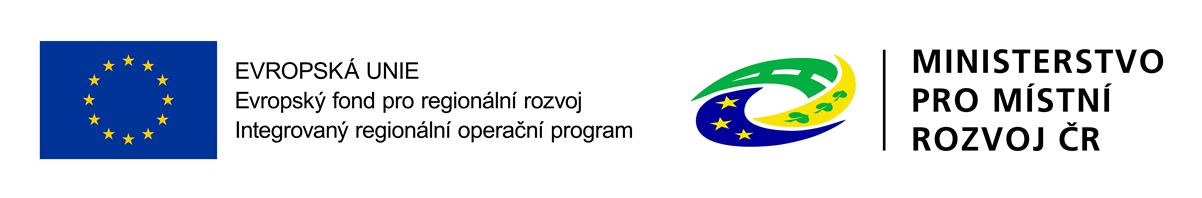 44
1. výzva IROP„Vybrané úseky silnic II. a III. třídy“
Způsobilé výdaje na vedlejší aktivity projektu:
PROJEKTOVÁ DOKUMENTACE
výdaje na zpracování:
dokumentací v procesu EIA (oznámení, dokumentace),
dokumentace pro vydání územního rozhodnutí (DUR), dokumentace k oznámení o záměru v území (DOZU),
projektové dokumentace pro vydání stavebního povolení (DSP), projektové dokumentace pro ohlášení stavby (DOS),
projektové dokumentace pro provádění stavby (PDPS), zadávací dokumentace stavby (ZDS), realizační dokumentace stavby (RDS),
dokumentace skutečného provedení stavby (DSPS),
s dokumentacemi souvisejícími průzkumy, studiemi a posouzeními.
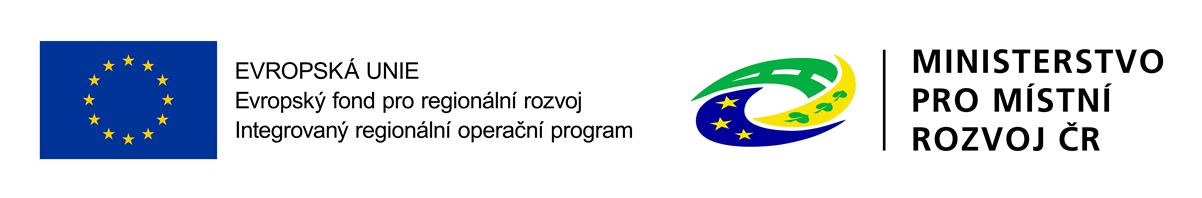 45
1. výzva IROP„Vybrané úseky silnic II. a III. třídy“
Způsobilé výdaje na vedlejší aktivity projektu:
NÁKUP POZEMKŮ A STAVEB
výdaje na nezbytné pořízení nemovitostí prostřednictvím koupě maximálně do výše ceny zjištěné znaleckým posudkem a celkově do výše 10 % celkových způsobilých výdajů projektu,
výdaje na nezbytné vyvlastnění nemovitostí na základě pravomocného rozhodnutí o vyvlastnění maximálně do výše náhrady stanovené v rozhodnutí o vyvlastnění a celkově do výše10 % celkových způsobilých výdajů projektu,
výdaje na úhradu odvodů za odnětí půdy ze zemědělského a lesního půdního fondu.
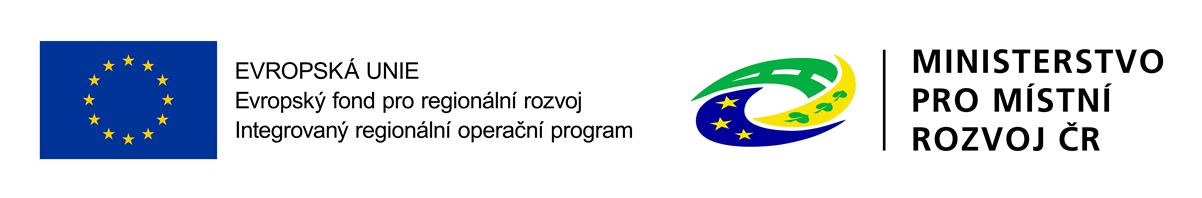 46
1. výzva IROP„Vybrané úseky silnic II. a III. třídy“
Způsobilé výdaje na vedlejší aktivity projektu:
ZABEZPEČENÍ VÝSTAVBY
výdaje na zabezpečení výstavby:
technický dozor investora (TDI),
autorský dozor (AD),
zajištění bezpečnosti a ochrany zdraví při práci (BOZP),
výdaje spojené s inženýrskou činností:
výdaje na inženýring projektu zahrnující projednání a podání projektových dokumentací,
výdaje na činnost supervizora (správce stavby).
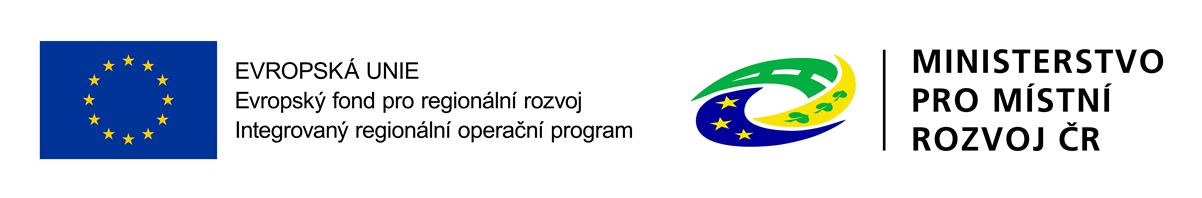 47
1. výzva IROP„Vybrané úseky silnic II. a III. třídy“
Způsobilé výdaje na vedlejší aktivity projektu:

POŘÍZENÍ SLUŽEB BEZPROSTŘEDNĚ SOUVISEJÍCÍCHS REALIZACÍ PROJEKTU
výdaje na zpracování studie proveditelnosti.

POVINNÁ PUBLICITA

Daň z přidané hodnoty
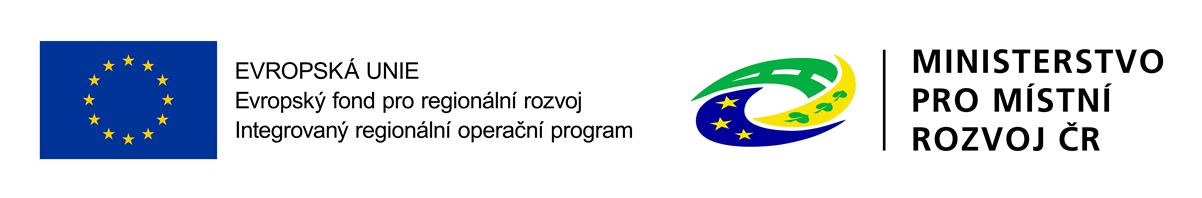 48
1. výzva IROP„Vybrané úseky silnic II. a III. třídy“
Povinné přílohy k žádosti o podporu
1.	Plná moc
	v případě přenesení pravomocí na jinou osobu, v MS2014+
2.	Zápis z jednání krajského zastupitelstva
	lze jím nahradit plnou moc
3.	Dokumentace k zadávacím a výběrovým řízením
	která se konala před podáním žádosti
4.	Územní rozhodnutí nebo územní souhlas nebo veřejnoprávní 	smlouva nahrazující územní řízení
5.	Žádost o stavební povolení nebo ohlášení, případně stavební 	povolení nebo souhlas s provedením ohlášeného stavebního 	záměru nebo smlouva nahrazující stavební povolení
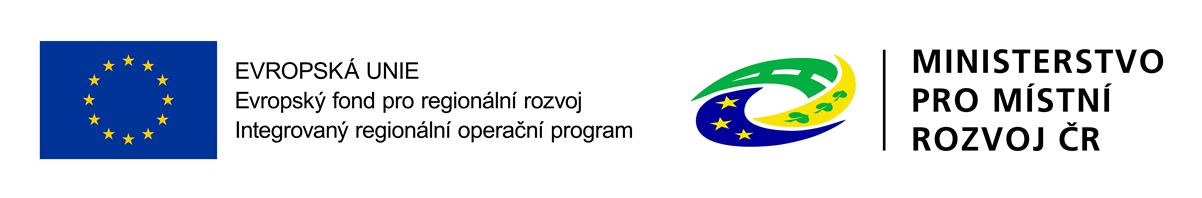 49
1. výzva IROP„Vybrané úseky silnic II. a III. třídy“
Povinné přílohy k žádosti o podporu
6.	Projektová dokumentace pro vydání stavebního povolení nebo 	pro ohlášení stavby
	případně také projektová dokumentace pro provádění stavby
7.	Položkový rozpočet stavby
	dle jednotného ceníku stavebních prací, potvrzený autorizovaným 	projektantem a v XC4, případně vysoutěžená cenová nabídka
8.	Studie proveditelnosti
	k posouzení potřebnosti a realizovatelnosti projektu
Doklady k výkupu nemovitostí pořízeným před podáním žádosti
10.	Seznam objednávek – přímých nákupů
	ve výši od 100 tis. do 400 tis. Kč bez DPH  provedené před   podáním žádosti o podporu
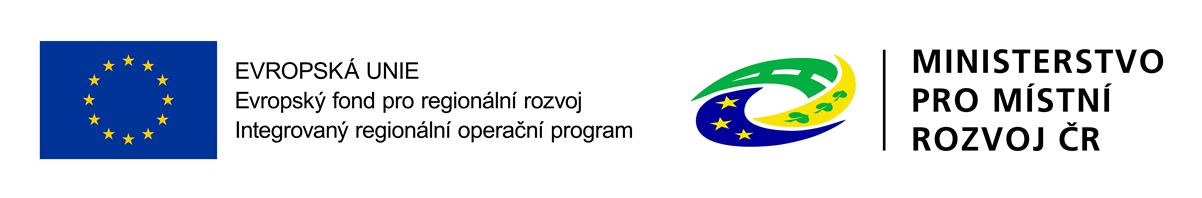 50
1. výzva IROP„Vybrané úseky silnic II. a III. třídy“
Nejpozději do vydání Rozhodnutí o poskytnutí dotace musí žadatel doložit
stavební povolení s nabytím právní moci nebo souhlas s provedením ohlášeného stavebního záměru nebo veřejnoprávní smlouvu nahrazující stavební povolení, pokud tyto dokumenty nepředložil při podání žádosti o podporu.
Proces administrace musí být ukončen do 7 měsíců od data podání žádosti v MS2014+.
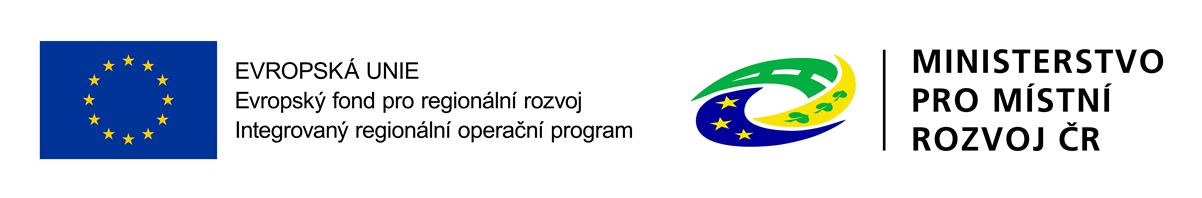 51
1. výzva IROP„Vybrané úseky silnic II. a III. třídy“
Osnova studie proveditelnosti
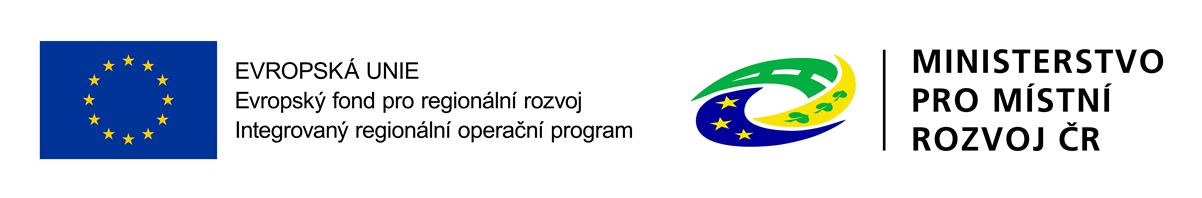 52
1. výzva IROP„Vybrané úseky silnic II. a III. třídy“
Podmínky Rozhodnutí o poskytnutí dotace

nedílná součást právního aktu – RoD
pravidla, kterými se musí příjemce řídit po celou dobu realizacea udržitelnosti projektu
5 částí – Obecná ustanovení, Finanční rámec, Podmínky, na které je poskytnutí dotace vázáno (16 podmínek), Pozastavení nebo vrácení dotace, Závěrečná ustanovení
vzor – příloha č. 2 Specifických pravidel

Publicita

informování veřejnosti o podpoře z ESIF během realizace i po ukončení projektu
povinné informační a propagační nástroje – internetové stránky, dočasný billboard nebo plakát, stálá pamětní deska nebo stálý billboard
prvky povinné publicity – logo IROP, logo MMR ČR
podrobná pravidla publicity – kapitola 13 Obecných pravidel
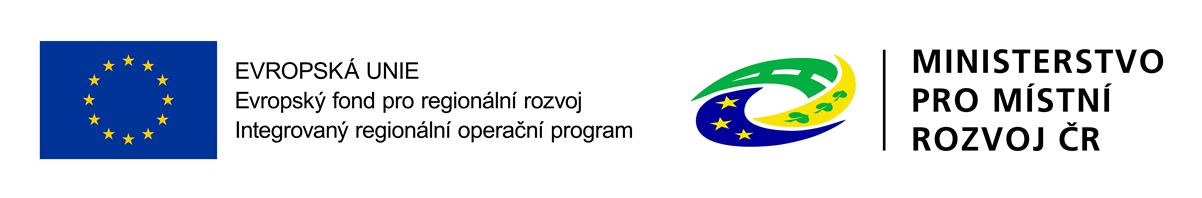 53
1. výzva IROP„Vybrané úseky silnic II. a III. třídy“
Indikátory výstupu

Délka nových silnic II. třídy
Délka nových silnic III. třídy
Délka rekonstruovaných silnic II. třídy
Délka rekonstruovaných silnic III. třídy


pro každý projekt výběr a naplnění příslušného indikátoru
výchozí hodnota indikátoru je vždy 0
cílová hodnota indikátoru odpovídá délce nových nebo rekonstruovaných/modernizovaných silnic v projektu
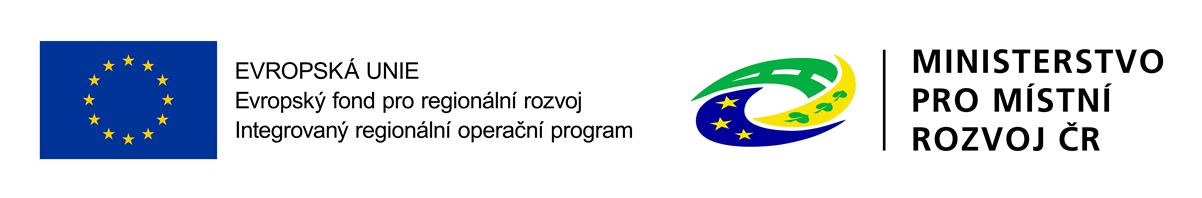 54
DALŠÍ výzvY v sc 1.1
„ITI - VYBRANÉ ÚSEKY SILNIC II. A III. TŘÍDY“
Předpokládaná alokace: 	 4,586 mld. Kč (85 % EFRR; 5 % SR; 10 % žadatel)
Předpokládané vyhlášení výzvy: 	březen 2016

„IPRÚ - VYBRANÉ ÚSEKY SILNIC II. A III. TŘÍDY“
Předpokládaná alokace: 	 1,529 mld. Kč (85 % EFRR; 5 % SR; 10 % žadatel)
Předpokládané vyhlášení výzvy: 	březen 2016

„VYBRANÉ ÚSEKY SILNIC II. A III. TŘÍDY“
Předpokládaná alokace:	12,230 mld. Kč (85 % EFRR; 5 % SR;10 % žadatel)
Předpokládané vyhlášení výzvy: 	listopad 2016
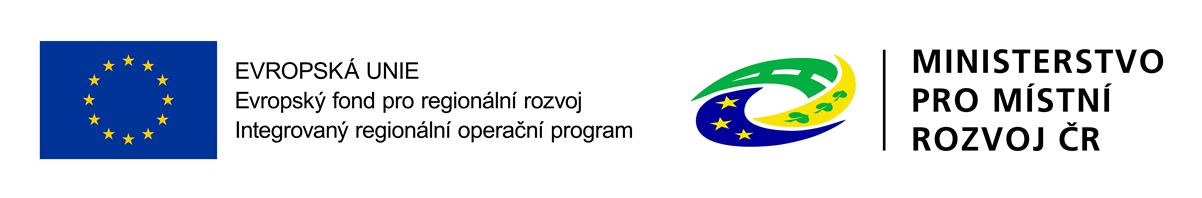 55